유전자 클로닝?
유전자 클로닝이 뭐지?
CLONE: 똑 같은 형태의 모임 
cloning: clone을 만드는 것
유전자 클로닝: 똑 같은 유전자를 여러 개 모으는 것(만드는 것)
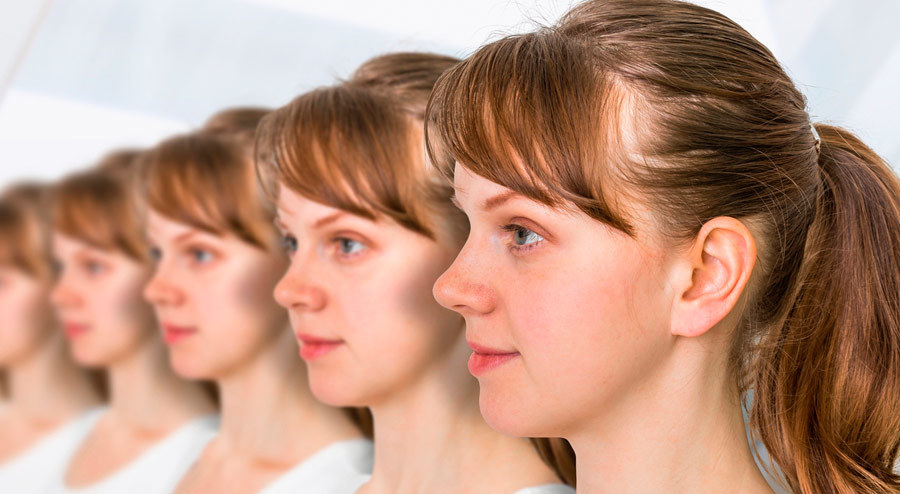 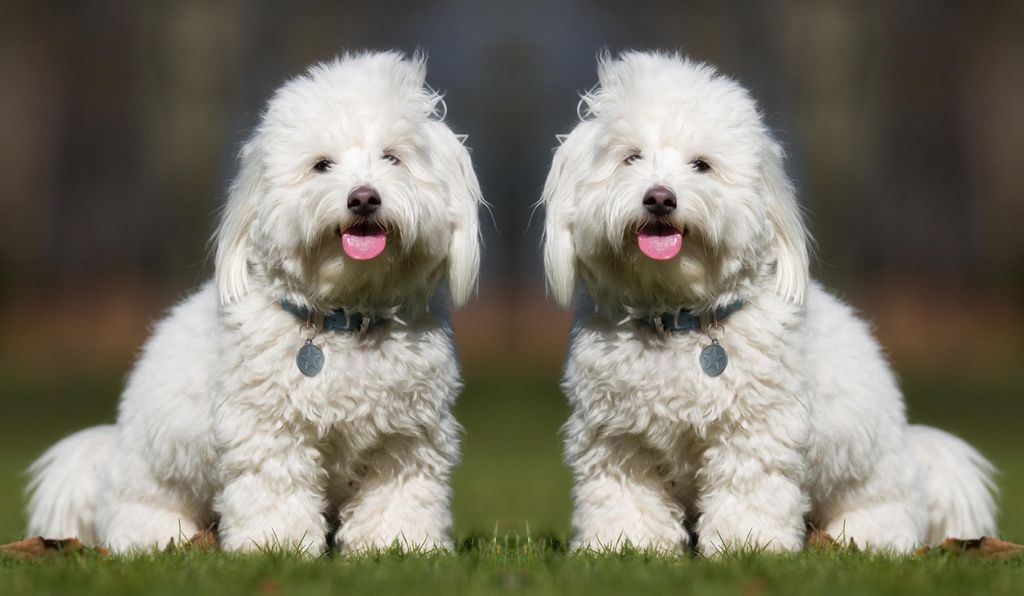 유전자 클로닝 이해를 위해 알아야 할 것
플라스미드: 세균의 염색체 외부에 존재하는 작은 크기의 원형 DNA



-대장균의 염색체 크기: 4,500,000 염기쌍
-대장균의 플라스미드 크기: 3000~100,000염기쌍
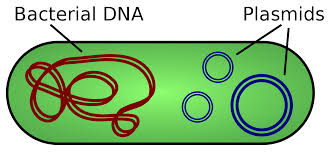 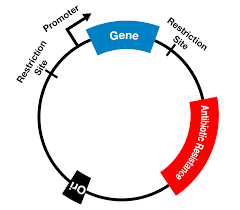 플라스미드의 특징
자가복제:자신의 복제 원점
다양한 사본수: 플라스미드 종류에 따라 1~수백개/세포
   단일 사본(1개/세포)
    저사본수(2~10개/세포)
    중사본수(10~100개/세포)
    고사본수(100개 이상/세포)
항생제 내성 유전자 등 세포 생장에 꼭 필요하지 않지만 도움이 되는 유전자 포함
  앰피실린 내성 유전자, 테트라사이클린 내성 유전자, 수은 환원 유전자
- 형질전환 능력: 세포내로 주입되어 유전자를 세포내로 이동시켜 발현 가능
제한효소
세균에 있다. 
DNA의 특정 염기서열을 인식하여 절단
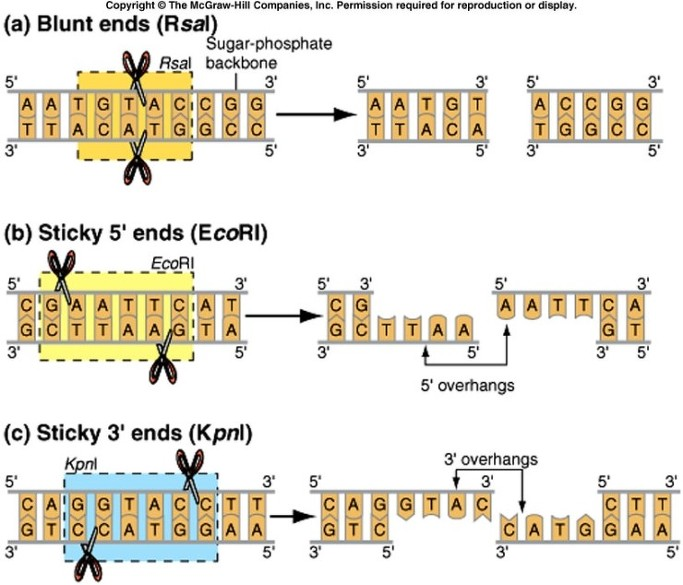 외부에서 침입하는 유전물질(DNA), 바이러스 게놈 등을 절단하여 제거 
제한효소를 갖고 있는 세포의 DNA는 보호된다(DNA의 메칠화에 의해 보호)
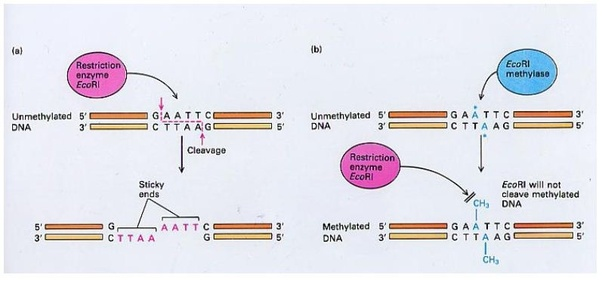 1형 2형 3형이 있다. 그 중에서 2형을 유전자 조작에 주로 사용









4~8 염기쌍을 인식하여 절단: Not1(gcggccgc)
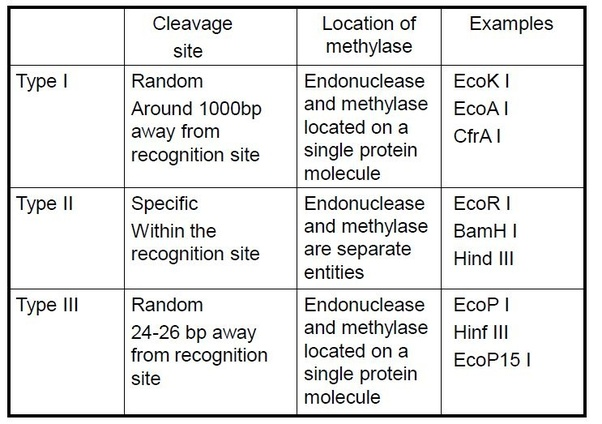 DNA 접합효소(DNA ligase)
절단된 DNA를 접합시킨다
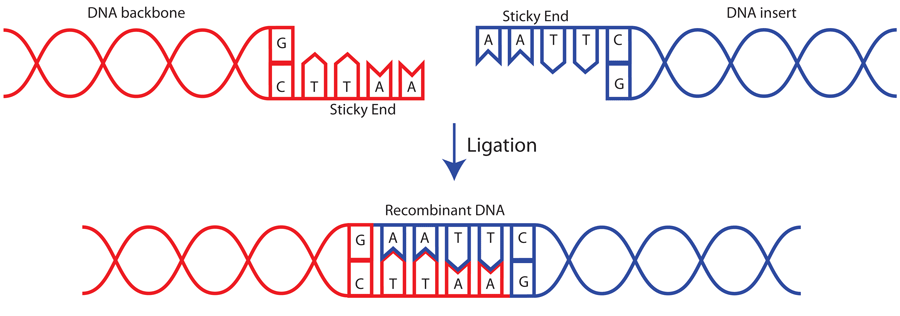 -DNA ligase 종류 
  E. coli DNA ligase: 반응에 NAD+를 필요로 함
  T4  DNA ligase: 반응에 ATP를 필요로 함
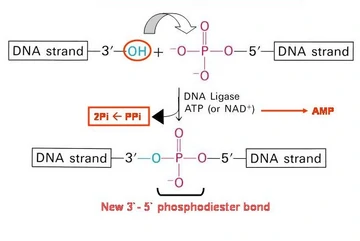 유전자 클로닝의 목적?
유전자 대량 생산염기서열 분석유전정보 분석
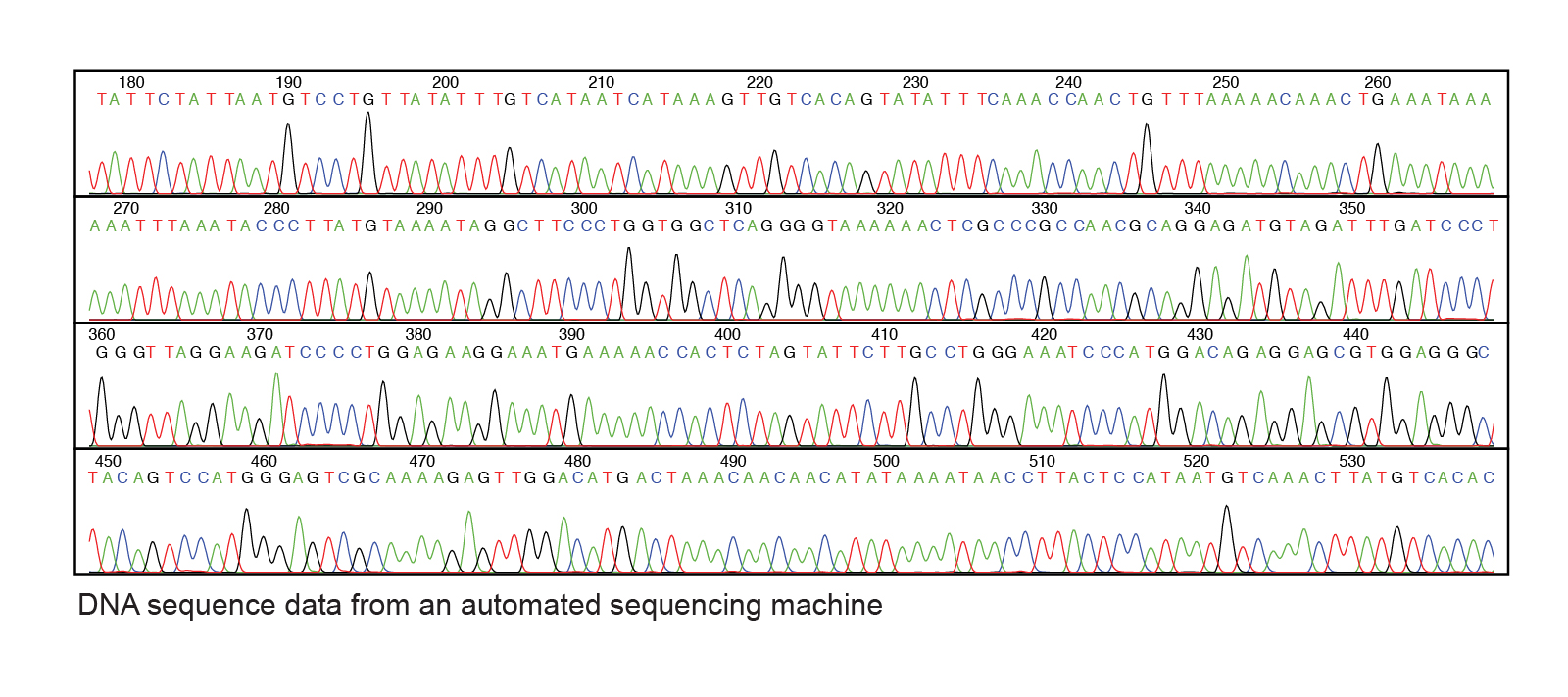 2. 유전자 구조, 배열 분석
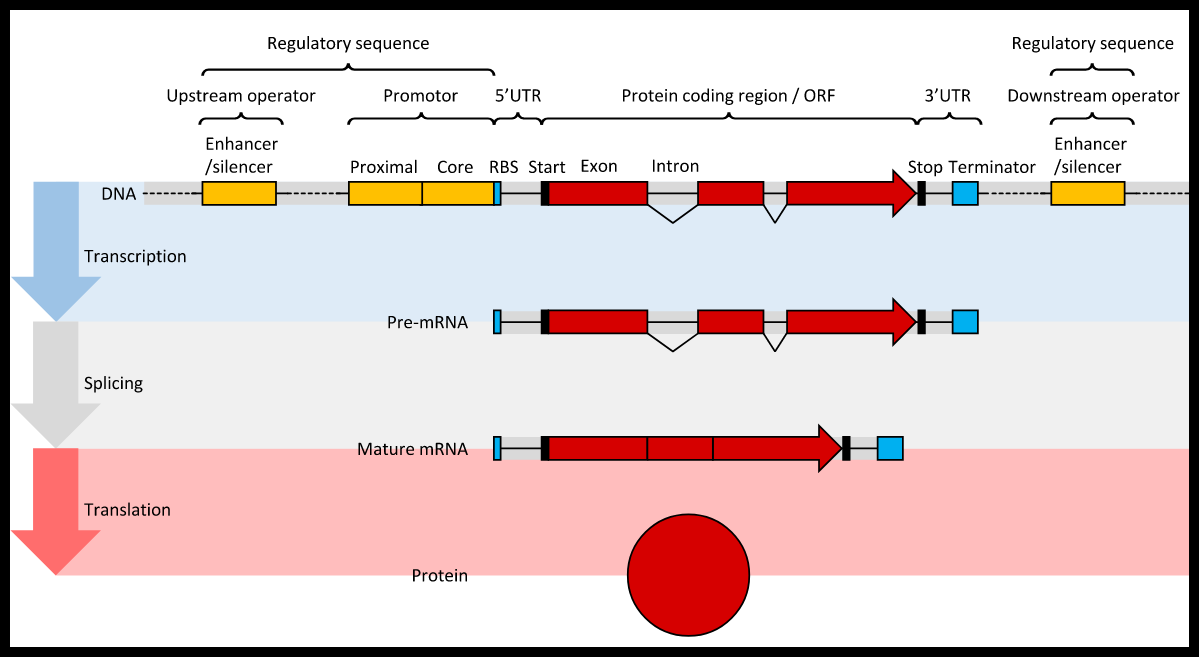 단백질 생산: 단백질 대량 생산
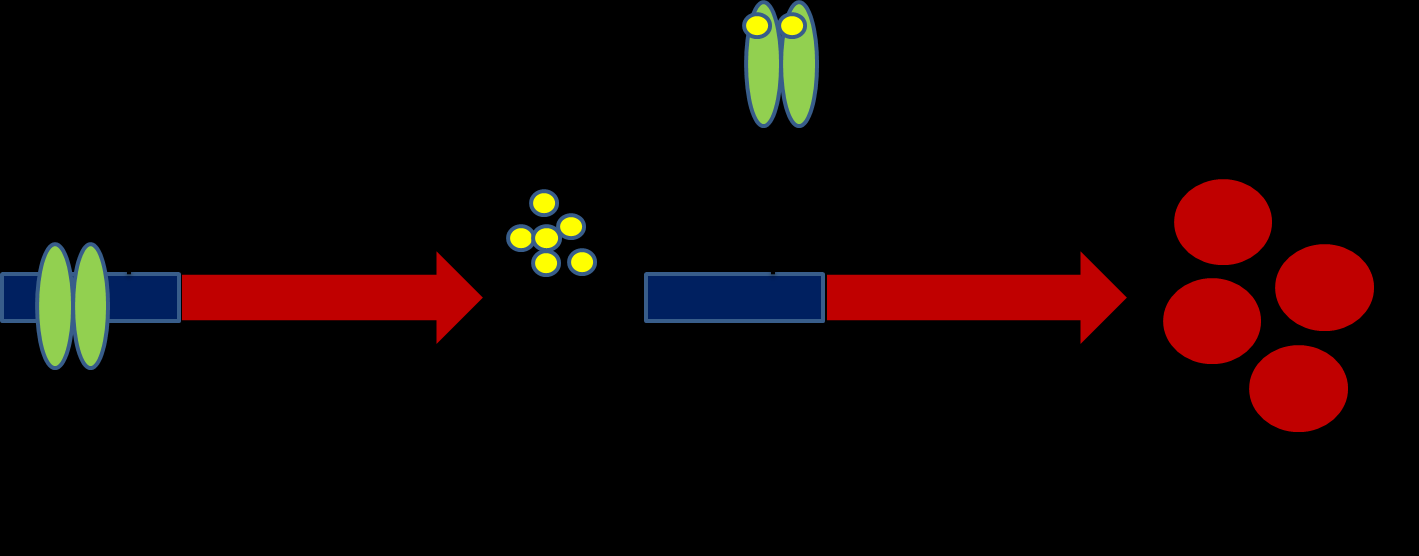 유전자 조작, 변이 유도  및 기능 연구: 유전자 가위, 형질전환 동물 생산 등
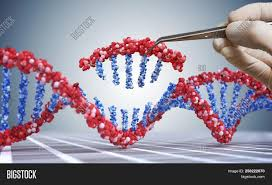